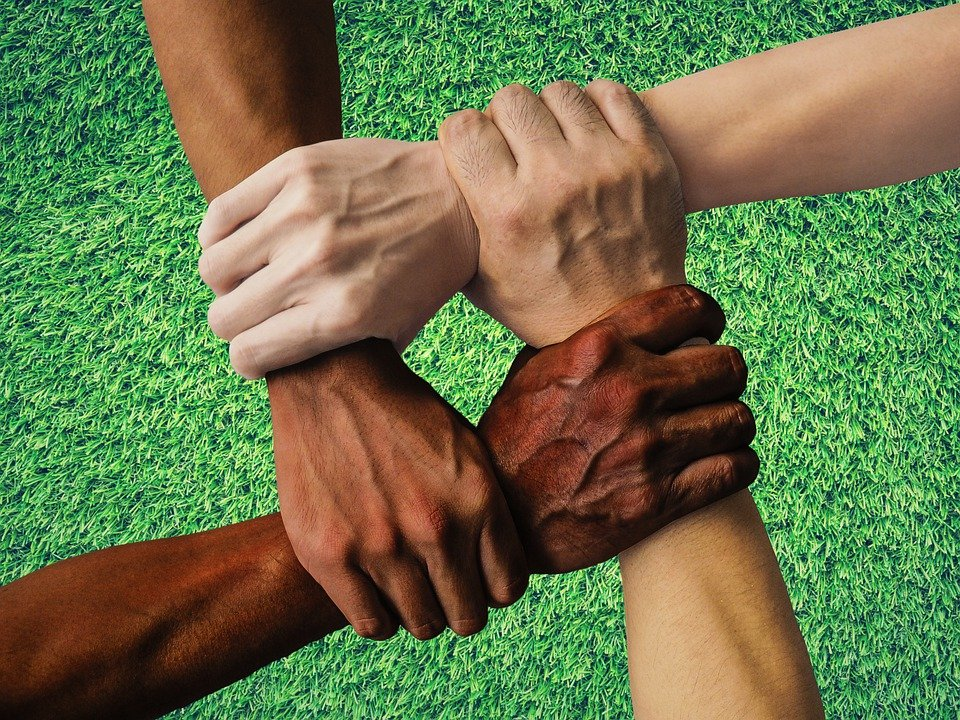 A Biblical View of Race
A Biblical View of Humanity
From the beginning…
Genesis 1:26-27
Genesis 9:6
James 3:9-10
1 John 4:12
A Biblical View of Humanity
From the beginning…
Sin is what separates!
Genesis 4:8
1 John 3:11-12
Genesis 11:4
Genesis 1:22; 9:7
Genesis 11:6-8
A Biblical View of Humanity
From the beginning…
Sin is what separates!
Christ brings reconciliation.
Acts 10:34-35
Romans 8:29
2 Peter 3:9
Colossians 3:9-11
Galatians 3:27-29
Revelation 5:9
A Biblical View of Humanity
From the beginning…
Sin is what separates!
Christ brings reconciliation.
Objections:
Doesn’t the Bible forbid interracial marriage? (Deuteronomy 7:1-4; Galatians 3:29)
Doesn’t the Bible endorse slavery? (Ephesians 6:5-9; Philemon 15-17)